硬笔书法兴趣课程期末展评
2016.1.18
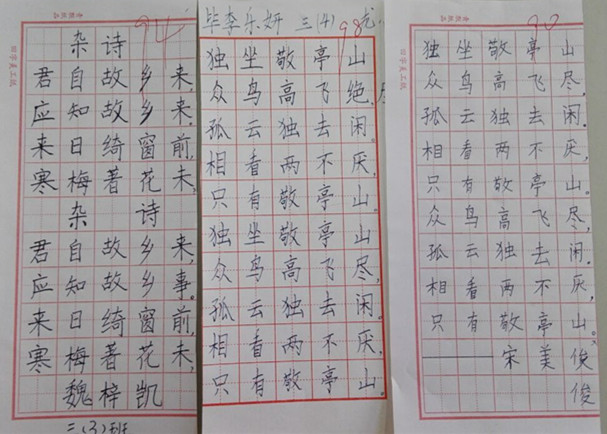 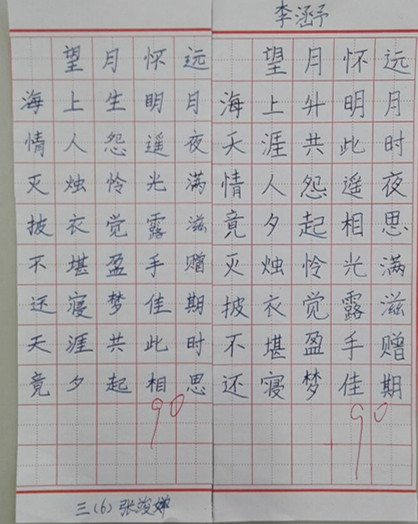 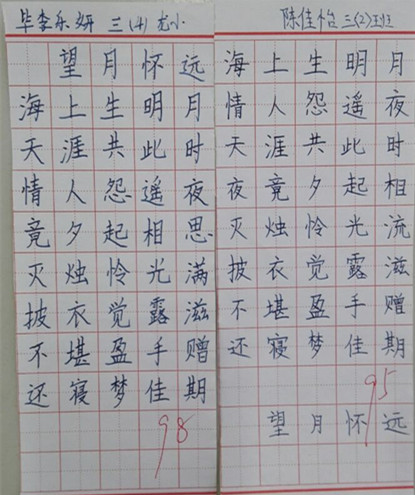 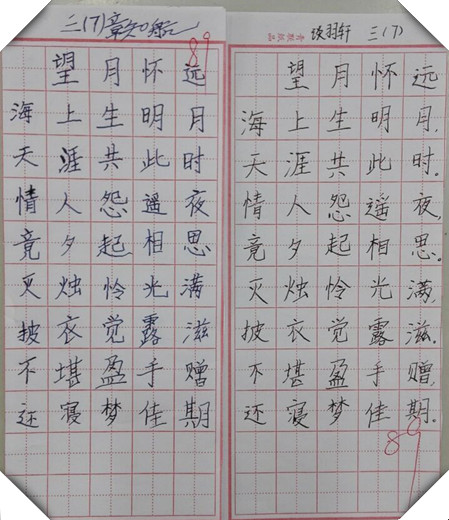 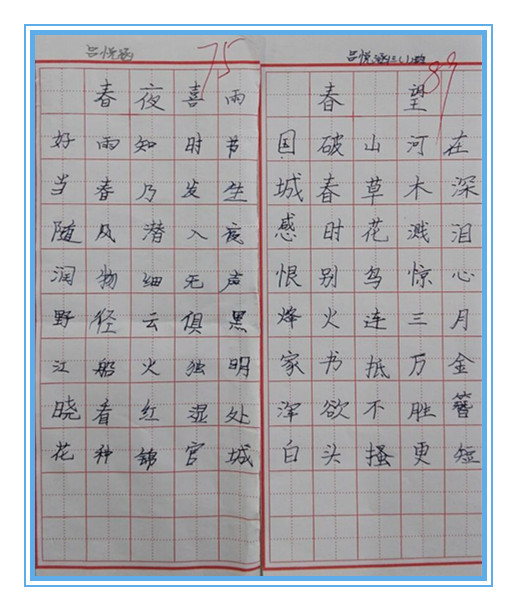 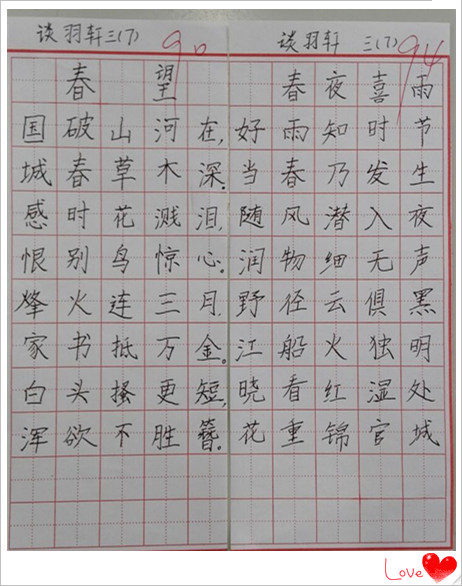 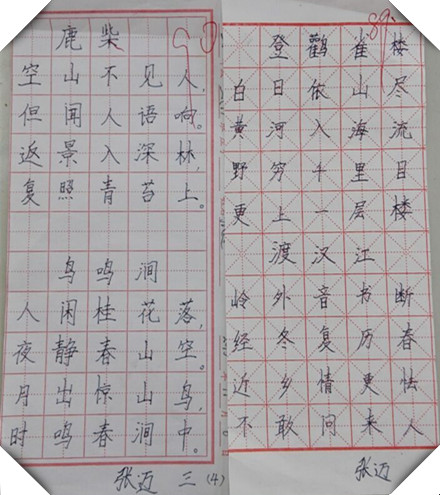 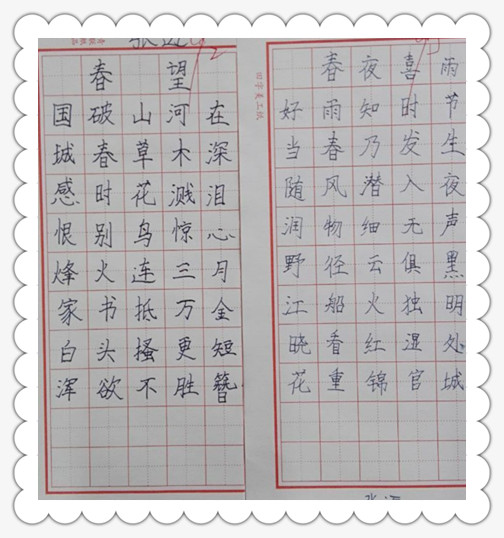 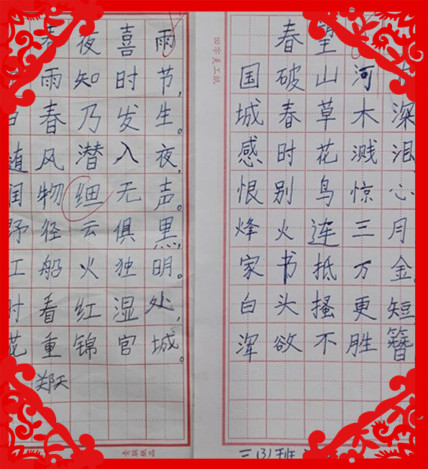 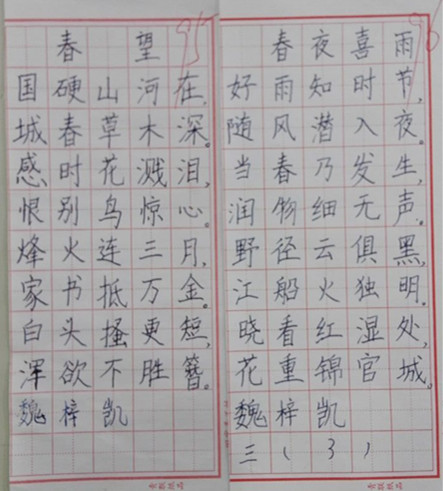 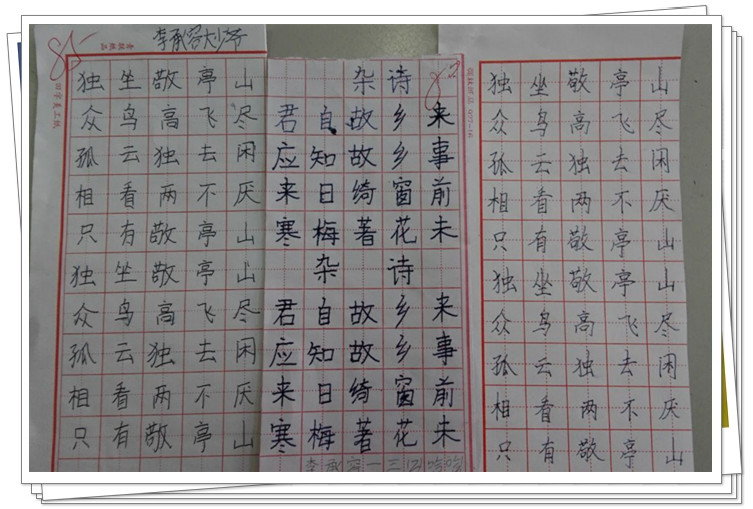 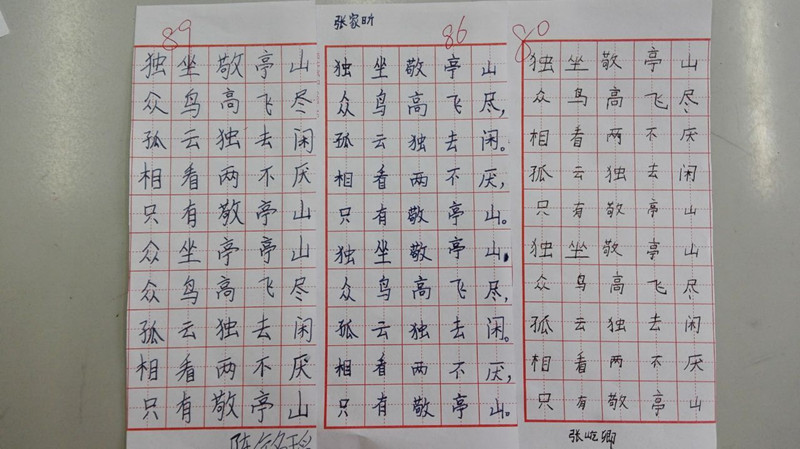 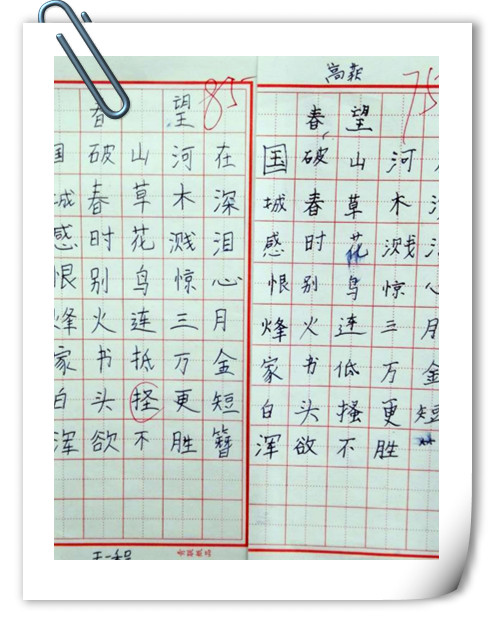 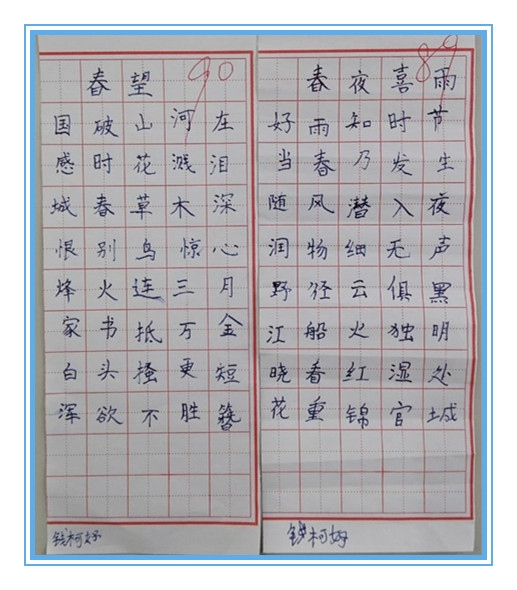 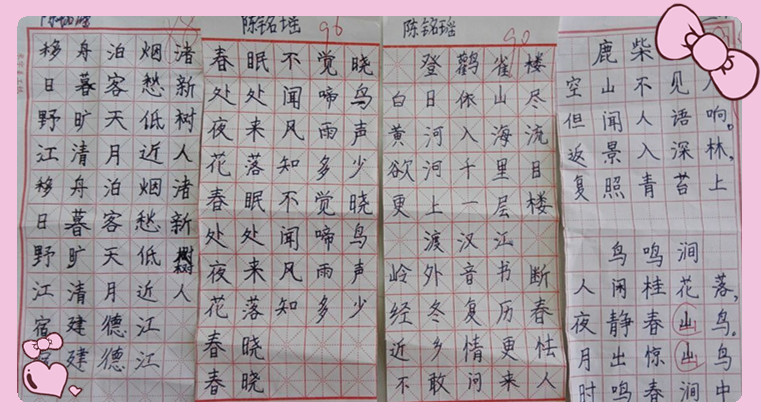 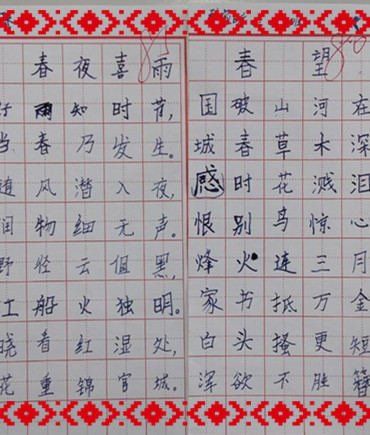 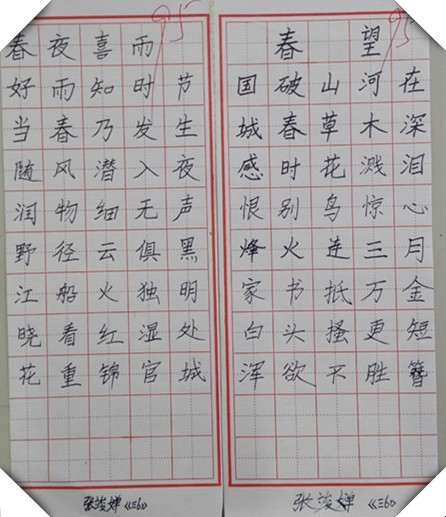 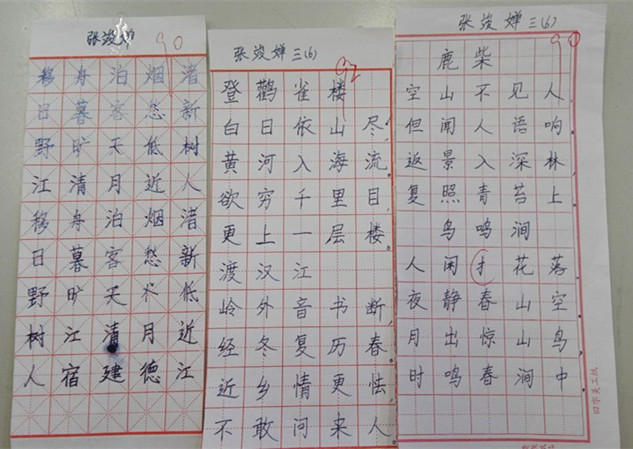 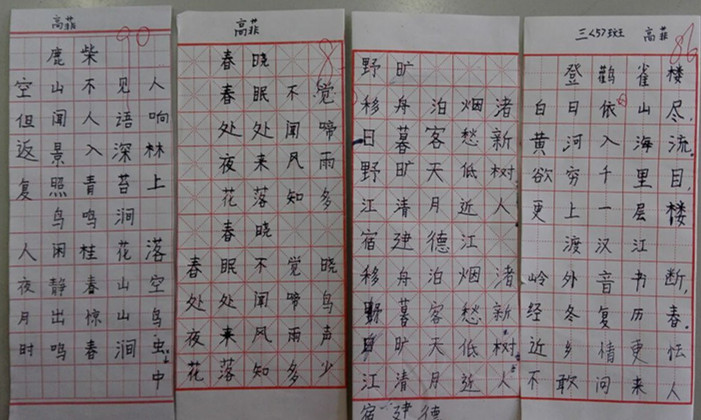 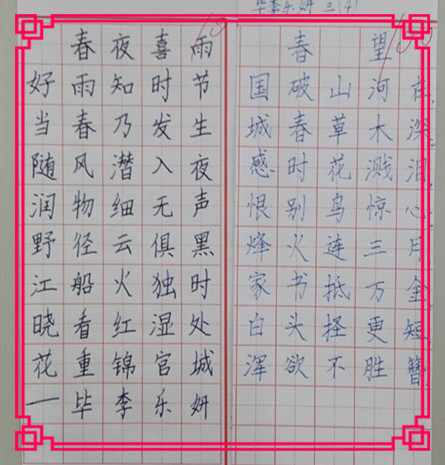 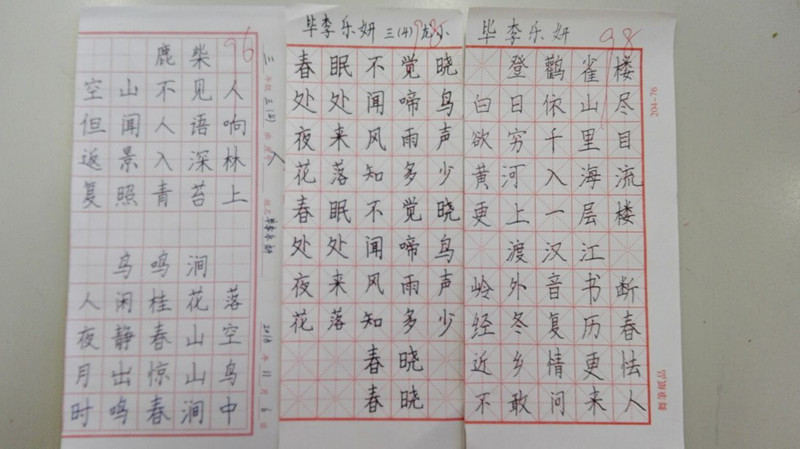 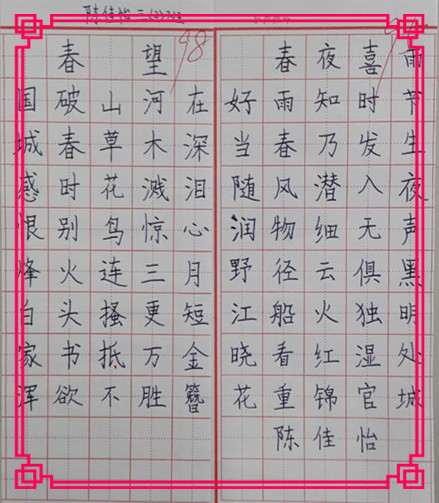 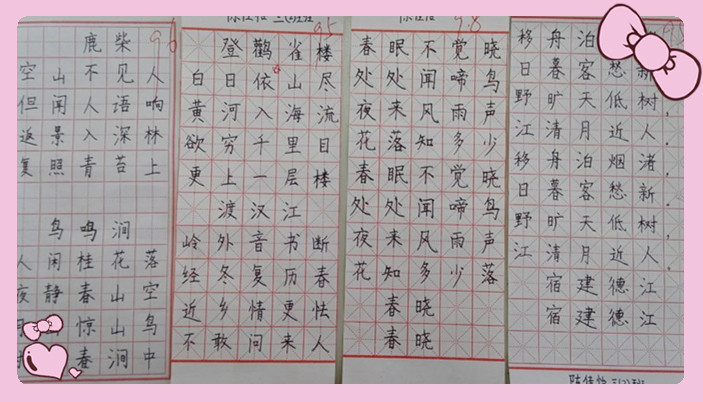 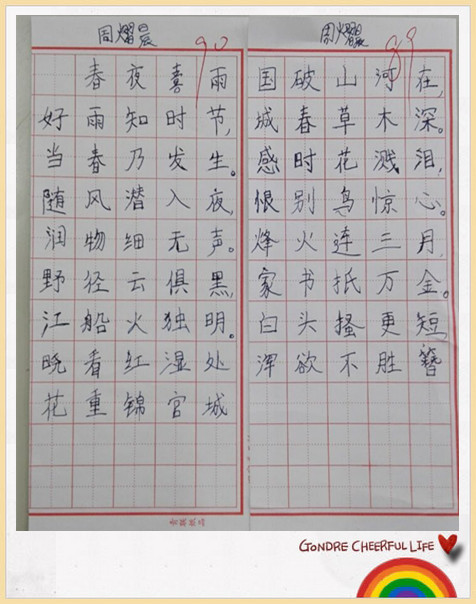 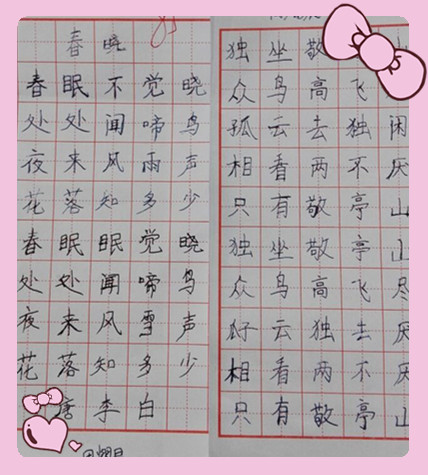 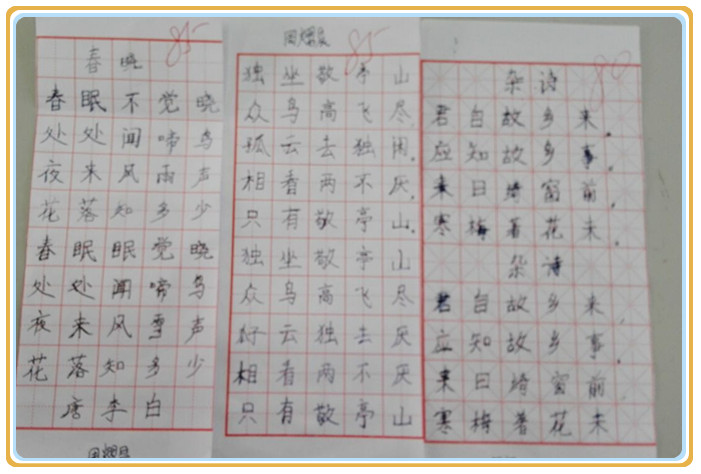 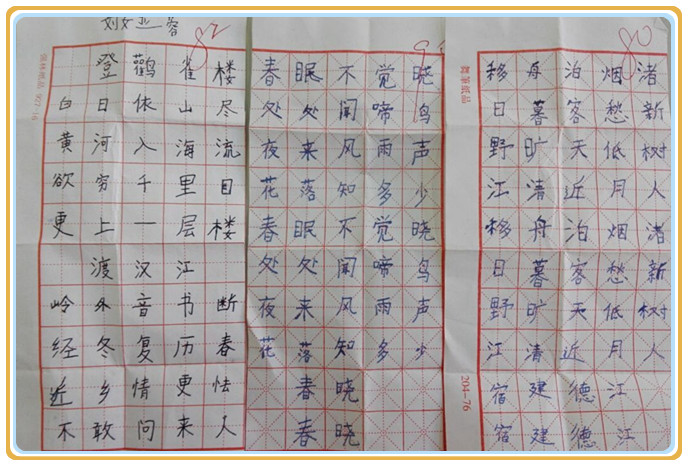 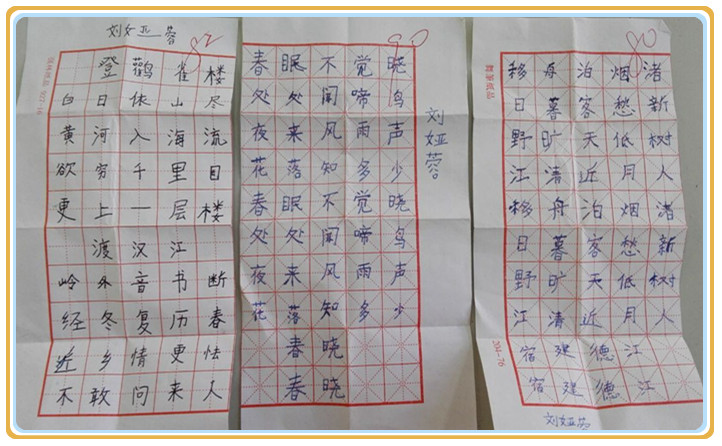 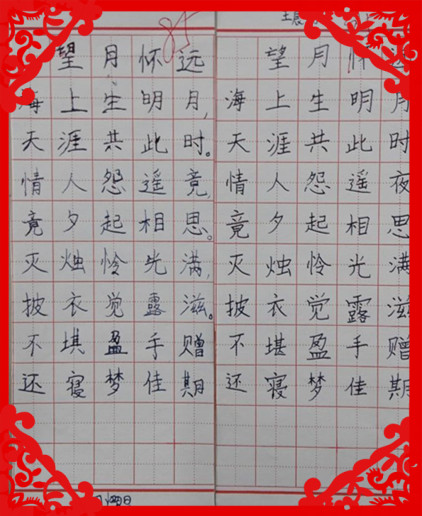 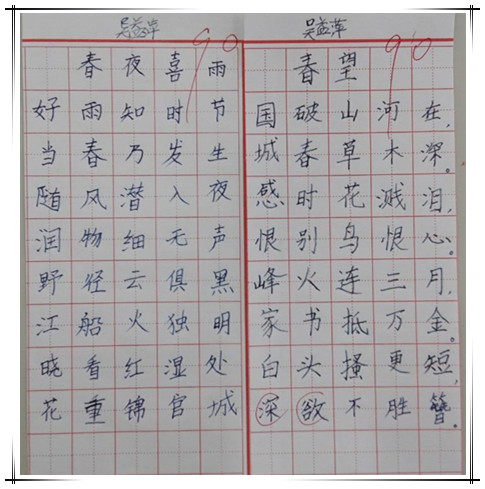 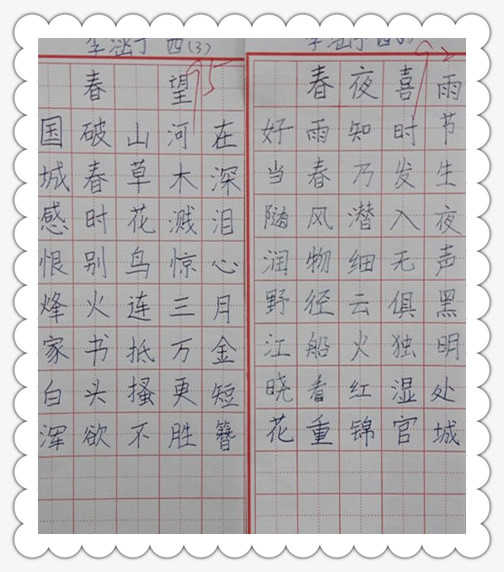 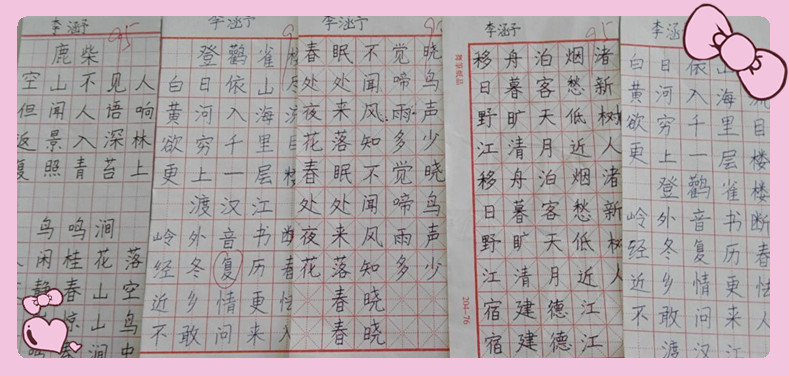 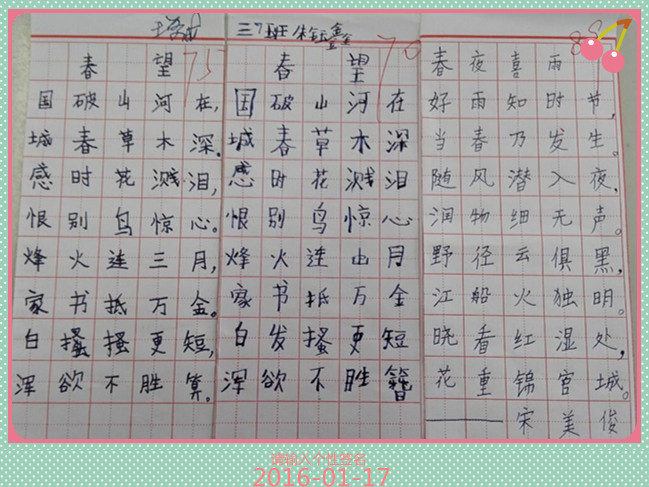